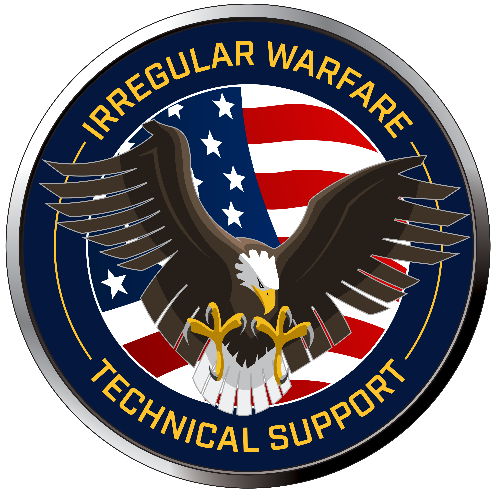 Indirect Influence and Competition (I2C)FY 23 Requirements Submission Shell Format
INDIRECT INFLUENCE AND COMPETITION
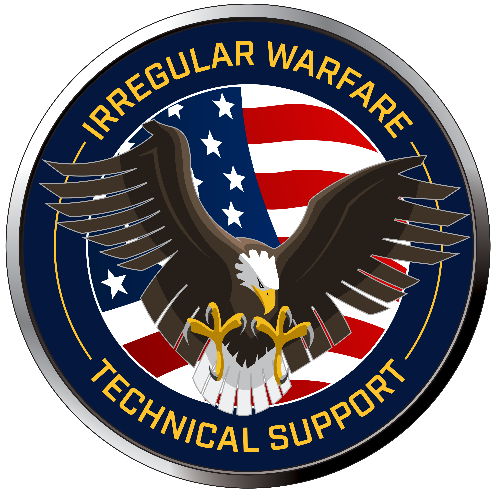 [Enter Submission Title][Enter Submitting Organization]
[Select Focus Area(s): 
Influence and Information Capabilities
Partner, Indigenous, and Resistance Network Development
Operationalizing Irregular Warfare]
I2C FY23: [Enter Title]
Capability Gap:
Identify the current capability gap and the R&D effort necessary to eliminate this gap.
Explain background/impetus for this requirement and define how the desired solution enhances irregular warfare capability.
How is it done today, and what are the limits of the current practice?
Does someone else already possess the capability, necessary permissions/authorities that is better suited to achieve the operational effect? If so, what benefit is gained by expanding it to include your organization?
3
I2C FY23: [Enter Title]
Operational Application/Impact: 
Who cares? If this is successful, what difference will it make? 
What will be the application of this requirement? What type of conditions would this requirement apply to?
 



Requisites:
Does it require prerequisite knowledge, skills, or abilities to use it?
Does the intended use or operational employment require certain certifications, authorities, or permissions?
What do current policy, permissions, and authorities allow/prevent you from doing? 

.
4
I2C FY23: [Enter Title]
Proposed Specifications, Key Performance Parameters, and Deliverables: 
What are you trying to do/create?
Identify the required and desired thresholds/objectives: size, volume, weight, range, power, interfaces, costs, learning objectives, research questions, etc.
(Duplicate this slide and continue, if more space is needed)
5
I2C FY23: [Enter Title]
Logistics and Interoperability: 
Only cite major considerations.
Example: System must interface and be compatible with the Android Tactical Assault Kit (ATAK)


Transition:
Identify organization/agency that the capability will be transitioned to. 
Hardware/software: Who is responsible for assuming maintenance, updates, and operational support?
Does it require training, and if so how will it be sustained (training or contracting instructors, resources, equipment) after transition?
Identify sustainability (i.e. hosting options, system support, quantities needed, etc.)
6
I2C FY23: [Enter Title]
Funding, Endorsements:
Example: ABC Department will provide $XX,XXX in FY23
Identify if the requirement is endorsed by any O-5 or above CDR, GO, SES, staff OIC, etc. If not, whose endorsement do you intend to pursue


Rough Order of Magnitude (cost) and Schedule
Generally aim for under $2M, 6-24 months
7
I2C FY23: [Enter Title]
Operational Project Task Manager and Unit:
Name/Unit:
Phone: 
NIPR E-Mail: 
SIPR E-mail:


Potential End Users:
Name/Unit:
Phone: 
NIPR E-Mail: 
SIPR E-mail:
8